ОТЧЕТ ОБ ИСПОЛНЕНИИ БЮДЖЕТА БЫХОВСКОГО РАЙОНА ЗА 9 МЕСЯЦЕВ 2020 ГОДА
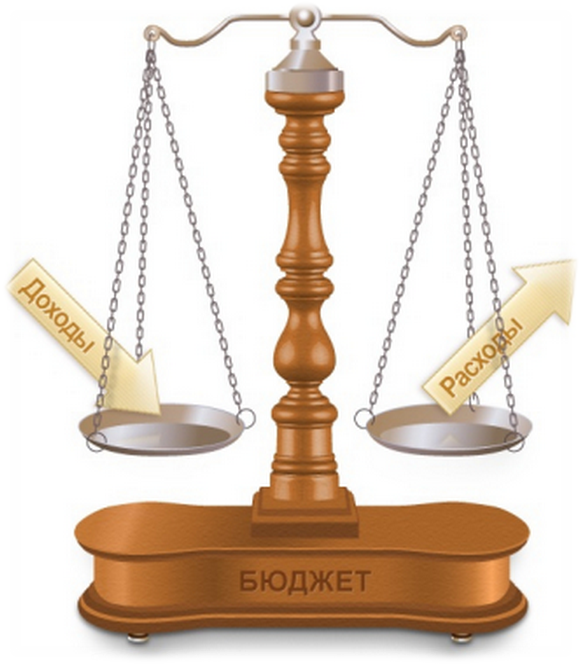 Исполнение бюджета   Быховского  района за  январь-сентябрь 2020 года
Структура доходов бюджета Быховского района за  январь-сентябрь 2020 года
Структура собственных доходов бюджета Быховского  района                    ( за 9 месяцев 2020г. поступление собственных доходов составило       15 562,5 тыс. рублей, рост с учетом роста потребительских цен составил 102,5%)
Основные плательщики налогов в бюджет района
Темп роста  доходов перечисляемых в бюджет района по основным бюджетообразующим предприятиям
Задолженность по налогам в районный бюджет по организациям, находящимся в стадии санации
Динамика поступления доходов от
 внебюджетной деятельности
Просроченная задолженность по бюджетным ссудам                                       на 01.10.2020 г.  – 3 214,4 тыс. рублей
за январь-сентябрь 2020г. взыскано бюджетных ссуд 44,2 тыс. рублей
Расходы на снос ветхих и пустующих домов с хозяйственными и иными постройками, признанных бесхозяйными, в сельской местности
СПАСИБО ЗА ВНИМАНИЕ!
Финансовый отдел
Быховского райисполкома
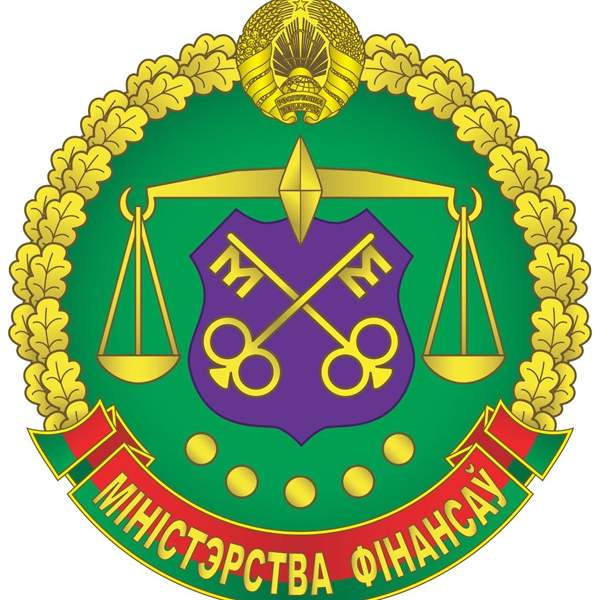